CS38Introduction to Algorithms
Lecture 19
June 3, 2014
June 3, 2014
CS38 Lecture 19
1
Outline
randomness in algorithms

max-3-sat approximation algorithm
universal hashing
load balancing

Course summary and review
June 3, 2014
CS38 Lecture 19
2
Randomization
Algorithmic design patterns.
Greedy.
Divide-and-conquer.
Dynamic programming.
Network flow.
Randomization.

Randomization.  Allow fair coin flip in unit time.

Why randomize?  Can lead to simplest, fastest, or only known algorithm for a particular problem.

Ex.  Symmetry breaking protocols, graph algorithms, quicksort, hashing, load balancing, Monte Carlo integration, cryptography.
in practice, access to a pseudo-random number generator
3
Max-3-SAT
approximation 
algorithm
June 3, 2014
CS38 Lecture 19
4
Expectation
Expectation.  Given a discrete random variables X, its expectation E[X]is defined by:



Waiting for a first success.  Coin is heads with probability p and tails with probability 1– p.  How many independent flips X until first heads?
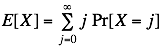 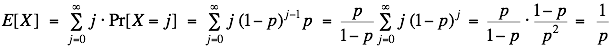 j –1 tails
1 head
5
Expectation:  two properties
Useful property.  If X is a 0/1 random variable, E[X]  =  Pr[X = 1].

Pf. 




Linearity of expectation.  Given two random variables X and Y defined over the same probability space, E[X + Y]  =  E[X]  +  E[Y].


Benefit.  Decouples a complex calculation into simpler pieces.
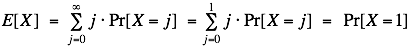 not necessarily independent
6
Guessing cards
Game.  Shuffle a deck of n cards; turn them over one at a time;try to guess each card.

Memoryless guessing.  No psychic abilities; can't even remember what's been turned over already.  Guess a card from full deck uniformly at random.

Claim.  The expected number of correct guesses is 1.
Pf.  [ surprisingly effortless using linearity of expectation ]
Let Xi = 1 if ith prediction is correct and 0 otherwise.
Let X = number of correct guesses = X1 + … + Xn.
E[Xi] =  Pr[Xi = 1]  =  1 / n.
E[X]  =  E[X1]  +  …  +  E[Xn]  =  1 / n + … + 1 / n  =  1.  ▪
linearity of expectation
7
Guessing cards
Game.  Shuffle a deck of n cards; turn them over one at a time;try to guess each card.

Guessing with memory. Guess a card uniformly at random from cardsnot yet seen.

Claim.  The expected number of correct guesses is Θ(log n).
Pf.
Let Xi = 1 if ith prediction is correct and 0 otherwise.
Let X = number of correct guesses = X1 + … + Xn.
E[Xi] =  Pr[Xi = 1]  =  1 / (n – i – 1).
E[X]  =  E[X1]  +  …  +  E[Xn]  =  1 / n + … + 1 / 2 + 1 / 1  =  H(n).  ▪
ln(n+1) < H(n)  < 1 + ln n
linearity of expectation
8
Coupon collector
Coupon collector.  Each box of cereal contains a coupon. There are n different types of coupons. Assuming all boxes are equally likely to contain each coupon, how many boxes before you have ≥ 1 coupon of each type?

Claim.  The expected number of steps is Θ(n log n).
Pf.
Phase j = time between j and j + 1 distinct coupons.
Let Xj = number of steps you spend in phase j.
Let X  = number of steps in total = X0 + X1 + … + Xn–1.
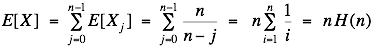 prob of success = (n – j) / n⇒ expected waiting time = n / (n – j)
9
Maximum 3-satisfiability
exactly 3 distinct literals per clause
Maximum 3-satisfiability.  Given a 3-Sat formula, find a truth assignment that satisfies as many clauses as possible.








Remark.  NP-hard search problem.

Simple idea.  Flip a coin, and set each variable true with probability ½, independently for each variable.
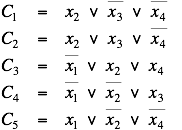 10
Maximum 3-satisfiability:  analysis
Claim.  Given a 3-Sat formula with k clauses, the expected number of clauses satisfied by a random assignment is 7k / 8.

Pf.  Consider random variable


Let Z = weight of clauses satisfied by assignment Zj.
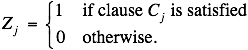 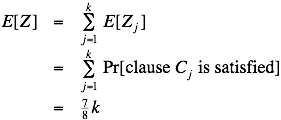 linearity of expectation
11
The Probabilistic Method
Corollary.  For any instance of 3-Sat, there exists a truth assignment that satisfies at least a 7/8 fraction of all clauses.

Pf.  Random variable is at least its expectation some of the time.   ▪




Probabilistic method.  [Paul Erdös]  Prove the existence of a non-obvious property by showing that a random construction produces it withpositive probability!
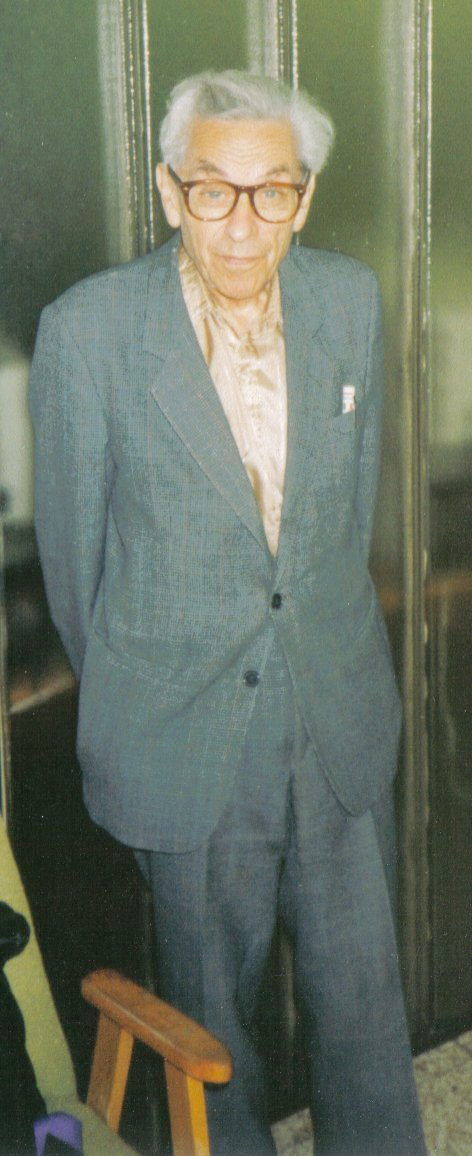 12
Maximum 3-satisfiability:  analysis
Q.  Can we turn this idea into a 7/8-approximation algorithm?A.  Yes (but a random variable can almost always be below its mean).

Lemma.  The probability that a random assignment satisfies ≥ 7k / 8 clauses is at least 1 / (8k).

Pf.  Let pj be probability that exactly j clauses are satisfied;let p be probability that ≥ 7k / 8 clauses are satisfied.







Rearranging terms yields  p  ≥  1 / (8k).    ▪
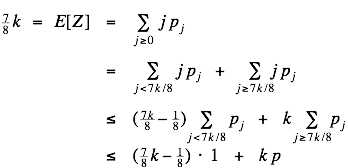 13
Maximum 3-satisfiability:  analysis
Johnson's algorithm.  Repeatedly generate random truth assignments until one of them satisfies ≥ 7k / 8 clauses.

Theorem.  Johnson's algorithm is a 7/8-approximation algorithm.

Pf.  By previous lemma, each iteration succeeds with probability ≥ 1 / (8k).By the waiting-time bound, the expected number of trials to find the satisfying assignment is at most 8k.   ▪
14
Universal hashing
June 3, 2014
CS38 Lecture 19
15
Dictionary data type
Dictionary.  Given a universe U of possible elements, maintain a subsetS  ⊆  U so that inserting, deleting, and searching in S is efficient.

Dictionary interface.
create():	 initialize a dictionary with S = φ.
insert(u):	 add element u ∈ U to S.
delete(u):	 delete u from S (if u is currently in S).
lookup(u):	 is u in S ?


Challenge.  Universe U can be extremely large so defining an array ofsize | U | is infeasible.

Applications.  File systems, databases, Google, compilers, checksums P2P networks, associative arrays, cryptography, web caching, etc.
16
Hashing
jocularly
seriously
untravelled
considerating
browsing
suburban
Hash function.  h  : U → { 0, 1, …, n – 1 }.

Hashing.  Create an array H of size n. When processing element u,access array element H[h(u)].

Collision.  When h(u) = h(v) but u ≠ v.
A collision is expected after Θ(√n) random insertions.
Separate chaining:  H[i] stores linked list of elements u with h(u) = i.
birthday paradox
H[1]
null
H[2]
H[3]
H[n]
17
Ad-hoc hash function
Ad hoc hash function.








Deterministic hashing.  If | U |  ≥  n2, then for any fixed hash function h,there is a subset S  ⊆  U of n elements that all hash to same slot.Thus, Θ(n) time per search in worst-case.

Q.  But isn't ad-hoc hash function good enough in practice?
int hash(String s, int n) {
   int hash = 0;
   for (int i = 0; i < s.length(); i++)
      hash = (31 * hash) + s[i];
   return hash % n;
}
hash function ala Java string library
18
[Speaker Notes: we take little solace in knowing that we encountered a statistically insignificant event.
Reference:  http://www.cs.rice.edu/~scrosby/hash/]
Algorithmic complexity attacks
When can't we live with ad hoc hash function?
Obvious situations:  aircraft control, nuclear reactors.
Surprising situations:  denial-of-service attacks.




Real world exploits.  [Crosby-Wallach 2003]
Bro server:  send carefully chosen packets to DOS the server,using less bandwidth than a dial-up modem
Perl 5.8.0:  insert carefully chosen strings into associative array.
Linux 2.4.20 kernel:  save files with carefully chosen names.
malicious adversary learns your ad hoc hash function (e.g., by reading Java API) and causes a big pile-up in a single slot that grinds performance to a halt
19
[Speaker Notes: we take little solace in knowing that we encountered a statistically insignificant event.
Reference:  http://www.cs.rice.edu/~scrosby/hash/]
Hashing performance
Ideal hash function.  Maps m elements uniformly at random to m hash slots.
Running time depends on length of chains.
Average length of chain =  α  =  m / n.
Choose n  ≈  m  ⇒  on average O(1) per insert, lookup, or delete.


Challenge.  Achieve idealized randomized guarantees, but with a hash function where you can easily find items where you put them.

Approach.  Use randomization in the choice of h.
adversary knows the randomized algorithm you're using,
but doesn't know random choices that the algorithm makes
20
[Speaker Notes: deterministic hashing: proof is by the pigeonhole principle]
Universal hashing
h1(x)
h2(x)
h4(x)
h1(x)
h2(x)
h3(x)
b
d
e
c
a
f
b
d
e
c
a
f
0
0
1
1
0
1
1
0
1
0
1
0
0
1
0
0
1
1
1
0
1
1
0
0
0
0
1
1
1
0
0
1
0
1
1
0
Universal family of hash functions.  [Carter-Wegman 1980s]
For any pair of elements u, v ∈ U,
Can select random h efficiently.
Can compute h(u) efficiently.

Ex.  U = { a, b, c, d, e, f }, n = 2.
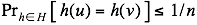 chosen uniformly at random
H = {h1, h2}
Pr h ∈ H [h(a) = h(b)]  =  1/2
Pr h ∈ H [h(a) = h(c)]  =  1Pr h ∈ H [h(a) = h(d)]  =  0. . .
not universal
H = {h1, h2 , h3 , h4}
Pr h ∈ H [h(a) = h(b)]  =  1/2Pr h ∈ H [h(a) = h(c)]  =  1/2
Pr h ∈ H [h(a) = h(d)]  =  1/2
Pr h ∈ H [h(a) = h(e)]  =  1/2
Pr h ∈ H [h(a) = h(f)]  =  0
. . .
universal
21
Universal hashing:  analysis
Proposition.  Let H be a universal family of hash functions; let h ∈ H be chosen uniformly at random from H; and let u ∈ U.  For any subset S ⊆ Uof size at most n, the expected number of items in S that collide with uis at most 1.

Pf.  For any element s ∈ S, define indicator random variable Xs = 1 if h(s) = h(u)  and 0 otherwise. Let X be a random variable counting the total number of collisions with u.






Q.  OK, but how do we design a universal class of hash functions?
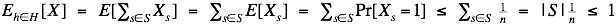 universal(assumes u ∉ S)
linearity of expectation
Xs is a 0-1 random variable
22
Designing a universal family of hash functions
Theorem.  [Chebyshev 1850]  There exists a prime between n and 2n.

Modulus.  Choose a prime number p ≈ n.  

Integer encoding.  Identify each element u ∈ U with a base-p integer of r digits:  x = (x1, x2, …,  xr).

Hash function.  Let A = set of all r-digit, base-p integers. For eacha = (a1, a2, …, ar) where 0 ≤ ai < p, define




Hash function family.  H = { ha : a ∈ A }.
no need for randomness here
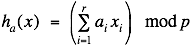 23
[Speaker Notes: Observation.  Each h ∈ H is efficiently computable and compactly representable.]
Designing a universal family of hash functions
Theorem.  H = { ha : a ∈ A } is a universal family of hash functions.

Pf.  Let x = (x1, x2, …, xr) and y = (y1, y2, …, yr) be two distinct elements of U.We need to show that Pr[ha(x) = ha(y)]  ≤  1 / n.
Since x ≠ y, there exists an integer j such that xj ≠ yj.
We have ha(x) = ha(y) iff
aj(yj – xj) = i not equal j ai(xi – yi) mod p


Can assume a was chosen uniformly at random by first selecting all coordinates ai where i ≠ j, then selecting aj at random. Thus, we can assume ai is fixed for all coordinates i ≠ j.
Since p is prime, aj z = m mod p has at most one solution among p possibilities.
Thus Pr[ha(x) = ha(y)]  =  1 / p  ≤  1 / n.  ▪
z
m
24
Load balancing
June 3, 2014
CS38 Lecture 19
25
Chernoff Bounds (above mean)
Theorem.  Suppose X1, …, Xn are independent 0-1 random variables. Let X = X1 + … + Xn. Then for any μ ≥ E[X] and for any δ > 0, we have






Pf.  We apply a number of simple transformations.
For any t > 0,




Now
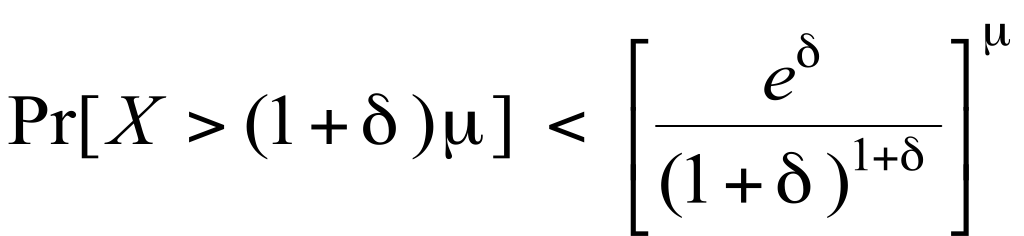 sum of independent 0-1 random variablesis tightly centered on the mean
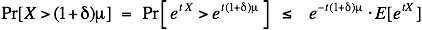 f(x) = etX is monotone in x
Markov's inequality:  Pr[X > a] ≤ E[X] / a
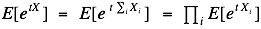 definition of X
independence
26
Chernoff Bounds (above mean)
Pf.  [ continued ]
Let pi = Pr [Xi = 1]. Then,




Combining everything:






Finally, choose t = ln(1 + δ).   ▪
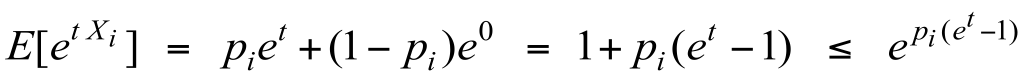 for any α ≥ 0, 1+α ≤ e α
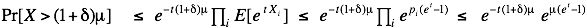 previous slide
inequality above
∑i pi = E[X]  ≤  μ
27
Chernoff Bounds (below mean)
Theorem.  Suppose X1, …, Xn are independent 0-1 random variables.Let X = X1 + … + Xn. Then for any μ ≤ E [X ] and for any 0 < δ < 1, we have



Pf idea.  Similar.

Remark.  Not quite symmetric since only makes sense to consider δ < 1.
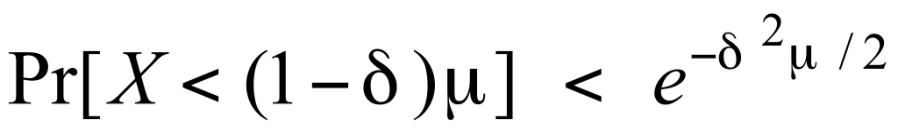 28
Load Balancing
Load balancing.  System in which m jobs arrive in a stream and need to be processed immediately on n identical processors.  Find an assignment that balances the workload across processors.

Centralized controller.  Assign jobs in round-robin manner. Each processor receives at most ⎡ m / n ⎤ jobs.

Decentralized controller.  Assign jobs to processors uniformly at random. How likely is it that some processor is assigned "too many" jobs?
29
Load balancing
Analysis.
Let Xi = number of jobs assigned to processor i.
Let Yij = 1 if job j assigned to processor i, and 0 otherwise.
We have E[Yij] = 1/n.
Thus, Xi = ∑j Yi j , and μ = E[Xi] = 1.
Applying Chernoff bounds with δ = c – 1 yields

Let γ(n) be number x such that xx = n, and choose c = e γ(n).



Union bound ⇒  with probability ≥ 1 – 1/n no processor receives more than e γ(n) = Θ(log n / log log n) jobs.
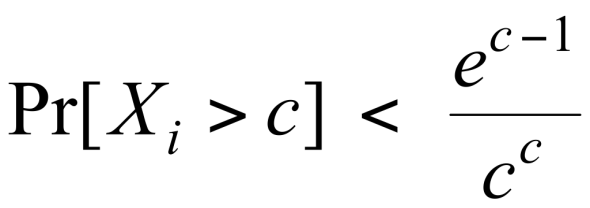 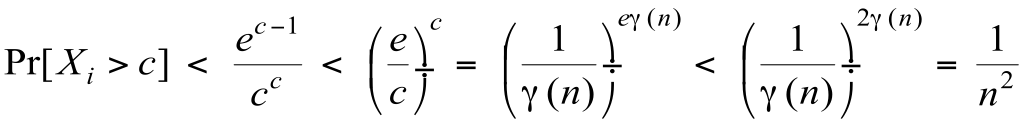 Bonus fact: with high probability,
some processor receives Θ(logn / log log n) jobs
30
[Speaker Notes: [wayne s13] potential font problem with displayed formula]
Load balancing:  many jobs
Theorem.  Suppose the number of jobs m = 16 n ln n. Then on average,each of the n processors handles μ = 16 ln n jobs. With high probability,every processor will have between half and twice the average load.

Pf.
Let Xi , Yij be as before. 
Applying Chernoff bounds with δ = 1 yields




Union bound ⇒  every processor has load between half andtwice the average with probability ≥ 1 – 2/n.  ▪
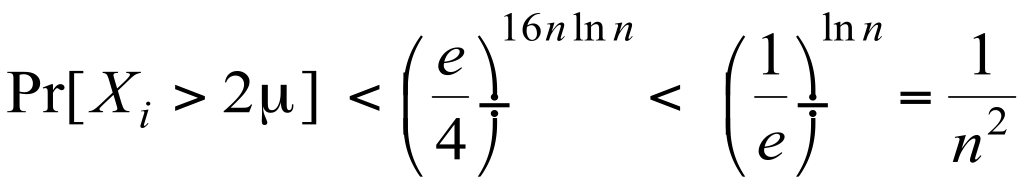 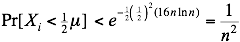 31
[Speaker Notes: [wayne s13] potential font problem with displayed formula]
Course summary 
and review
June 3, 2014
CS38 Lecture 19
32
Algorithmic design paradigms
Greedy (see: matroids)
Divide and Conquer
Dynamic Programming
Flows, cuts and matchings
Linear Programming

more sophisticated/general as go down list
June 3, 2014
CS38 Lecture 19
33
Algorithmic design paradigms
Many problems are NP-complete
Unlikely to have solutions in P
Coping with intractibility
special cases
fixed-parameter algorithms/analysis
approximation algorithms
June 3, 2014
CS38 Lecture 19
34
Fundamental algorithms
Graph traversals in O(n + m) time
Breadth First Search (BFS) 
Depth First Search (DFS)

applications:
BSF yields shortest paths in undirected graph
DFS used for topological sort and strongly connected components
June 3, 2014
CS38 Lecture 19
35
Fundamental algorithms
Single source shortest paths
with non-negative edge weights
	Dijkstra’s algorithm O(n + m log n)

with negative edge weights
Bellman-Ford O(nm) to detect negative cycles and find shortest paths if no negative cycles
June 3, 2014
CS38 Lecture 19
36
Fundamental algorithms
All-pairs shortest paths
Floyd-Warshall O(n3)
Minimum cost spanning tree
Kruskal O(m log m)
Prim O(m + n log n)

compression via variable length coding 
Huffman codes O(n log n)
June 3, 2014
CS38 Lecture 19
37
Data structures
binary min-heap
INSERT O(log n)
EXTRACT-MIN O(log n)
DECREASE-KEY O(log n)
Fibonacci heap (amortized analysis)
INSERT O(1)
EXTRACT-MIN O(log n)
DECREASE-KEY O(1)
June 3, 2014
CS38 Lecture 19
38
Data structures
Union-Find data structure
path compression
union-by-rank

amortized analysis: 
m find and n union operations in O(m log* n)
June 3, 2014
CS38 Lecture 19
39
Fundamental algorithms
Sorting in O(n log n) time
heapsort
mergesort
quicksort with random pivot (expected time)
lower bound for comparison-based

selection in O(n) time
randomized and deterministic
June 3, 2014
CS38 Lecture 19
40
Fundamental algorithms
closest pair of points in plane O(n log n)

integer multiplication O(nlog2 3)
matrix multiplication O(nlog2 7)
FFT O(n log n)
polynomial multiplication and division with remainder O(n log n)
June 3, 2014
CS38 Lecture 19
41
Fundamental algorithms
two strings of length n, m:
edit distance O(nm)
longest-common-subsequence O(nm)
June 3, 2014
CS38 Lecture 19
42
Fundamental algorithms
max-flow in a network (= min-cut)
Ford-Fulkerson method O(m nC)
capacity-scaling O(m2 log C)
shortest augmenting path O(m2 n)
blocking-flow implementation O(mn2)
unit-capacity simple graphs O(mn1/2)
use last for bipartite matching in same time
min/max weight perfect matching O(n3)
June 3, 2014
CS38 Lecture 19
43
Fundamental algorithms
Linear programming
primal/dual and strong duality theorem

simplex algorithm (worst case exponential)
ellipsoid algorithm (in P)

in practice: interior points methods
June 3, 2014
CS38 Lecture 19
44
Fundamental algorithms
Coping with intractibility
e.g.: hard graph problems easy on trees
e.g.: fixed parameter algorithms for VC
approximation algorithms
knapsack  (1 + ²)
VC and weighted VC   2 (via LP relaxation)
set cover ln m + 1
TSP 1.5
center selection 2
June 3, 2014
CS38 Lecture 19
45
Fundamental algorithms
randomized algorithm for global min-cut
8/7 approximation for max-3-sat

other applications:
contention resolution
hashing
load-balancing
…
June 3, 2014
CS38 Lecture 19
46